March 2016
Supplemental document for text proposal on coexistence service for moving WSO
Date: 2016-03-16
Authors:
Notice: This document has been prepared to assist IEEE 802.19. It is offered as a basis for discussion and is not binding on the contributing individual(s) or organization(s). The material in this document is subject to change in form and content after further study. The contributor(s) reserve(s) the right to add, amend or withdraw material contained herein.
Sho Furuichi, Sony
Slide 1
March 2016
Abstract
This document provides procedures and messages for coexistence service for moving WSO whose concept was shown in 19-16/0017r0 [1].
Slide 2
Sho Furuichi, Sony
March 2016
Background
In the January F2F meeting, we proposed “proxy coexistence service” as a new functionality of CM [1].
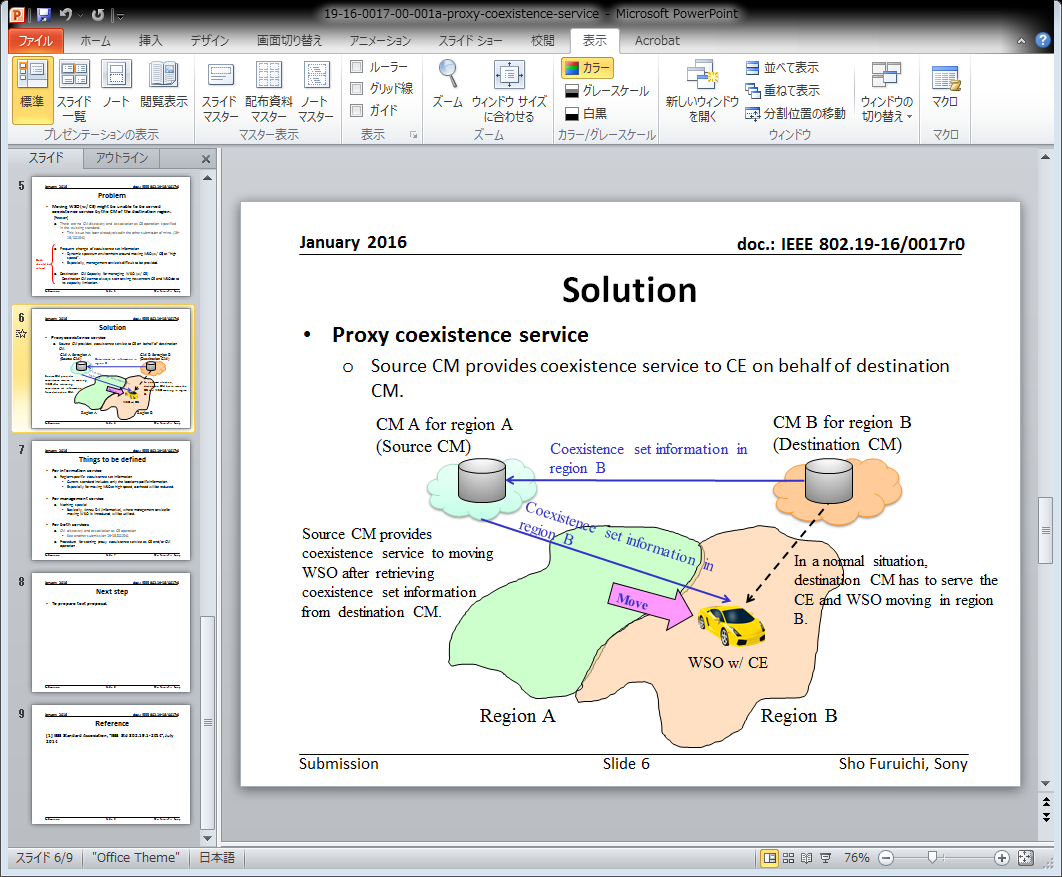 Slide 3
Sho Furuichi, Sony
March 2016
What is needed.
1. To define messages including region-specific coexistence set information
2. To define procedures for exchanging the above messages and for starting proxy service
Slide 4
Sho Furuichi, Sony
March 2016
1. To define messages including region-specific coexistence set information
Introduction of “valid region indicator” for coexistence set information
It is necessary that “valid region information” is included into “listOfRecommendedOperationFrequencies” that is sent from CM to CE (WSO) through “providing coexistence report” procedure.
“Region information” has already been proposed in 19-16/0020r0 [2] and been approved. This was proposed for the other purpose but can be reused.
Slide 5
Sho Furuichi, Sony
March 2016
2. To define procedures for exchanging the above messages and for starting proxy service
Information of CMs that manage in the adjacent regions
It is necessary for CE (WSO) to obtain information of CMs that manage in the adjacent regions in order to get access to the CM when changing the region by moving.

Starting proxy coexistence service procedure
CE operation
Send “ProxyCoexistenceServiceRequest” to the CM that manages the region where CE previously exist.
Receive “ProxyCoexistenceServiceResponse” from the CM that manages the region where CE previously exist.
CM operation
Generate and send “ProxyCoexistenceServiceRequest” to the other CM that manages the region where CE currently exist if the “ProxyCoexistenceServiceRequest” is received from the CE.
Generate and send “ProxyCoexistenceServiceResponse” including region-specific coexistence report to the source CM if the “ProxyCoexistenceServiceRequest” is received from the source CM.
Slide 6
Sho Furuichi, Sony
March 2016
Summary
This document provided procedures and messages for coexistence service for moving WSO whose concept was shown in 19-16/0017r0 [1].

Detailed algorithm is also included in the actual text proposal.
Slide 7
Sho Furuichi, Sony
March 2016
Reference
[1] Sho Furuichi, et al, “802.19-16/0017r0 Proposal on proxy coexistence service for moving WSO”, January 2016
[2] Chen Sun, et al, “802.19-16/0020r0 Text proposal on Annex on energy detection parameters”, January 2016
Slide 8
Sho Furuichi, Sony